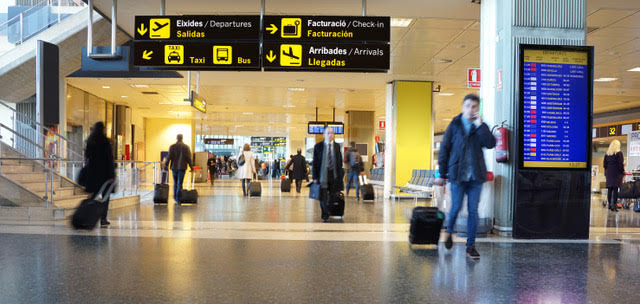 The departure lounges in International terminals are busy places.  
Auckland Airport hosts about 10 million passengers per year. 
That is twice the whole population of New Zealand.
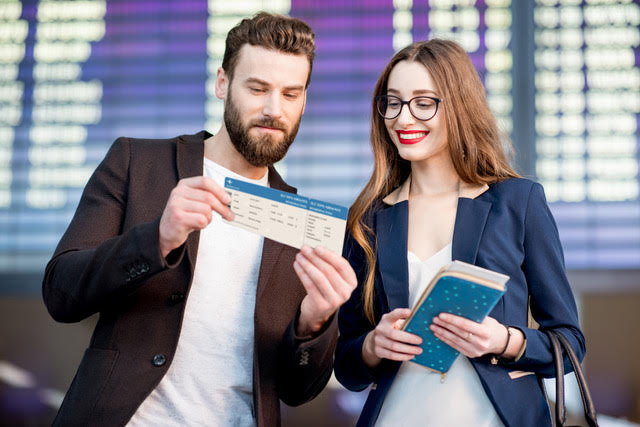 When you check in you receive a boarding pass with details of boarding time and departure gate.
Try not to miss your flight!
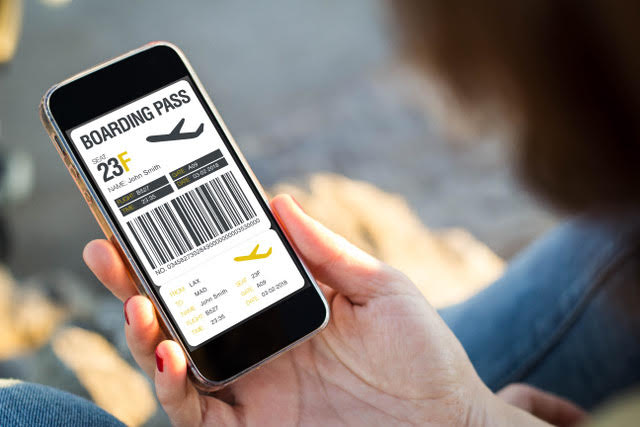 You can also get the boarding pass on your mobile phone.
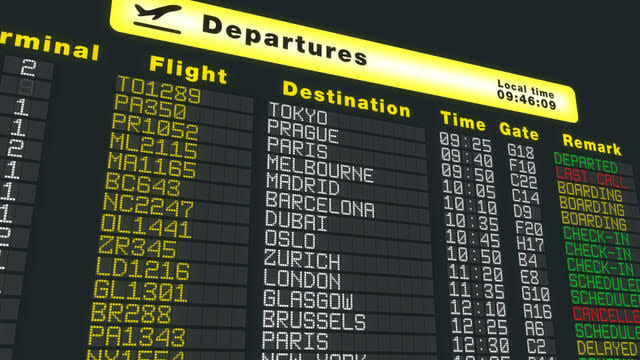 Information boards give the arrival and departure times of flights. 
It is important to check the boards for changes of time and gate.
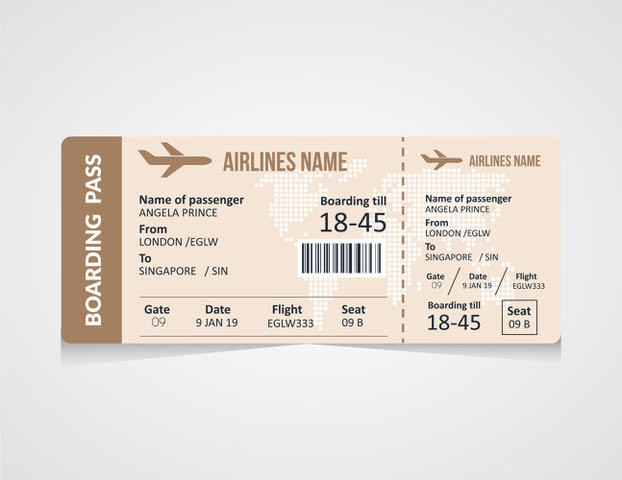 What details can you find about Angela’s flight from her boarding pass?
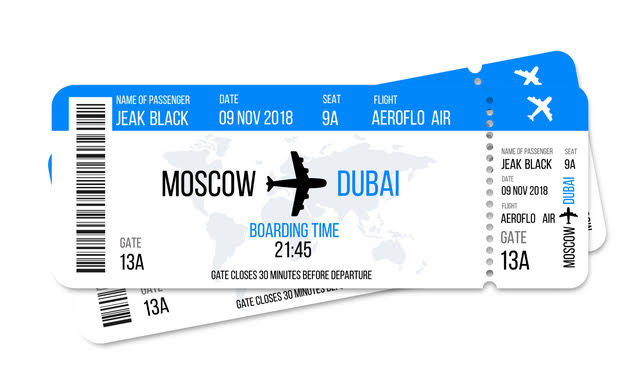 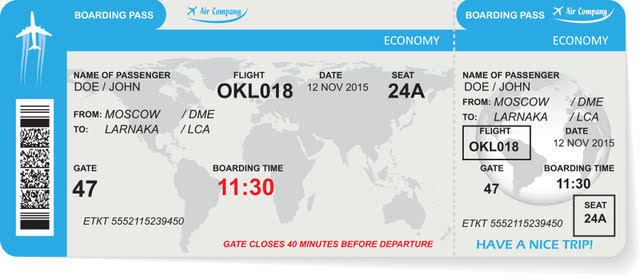 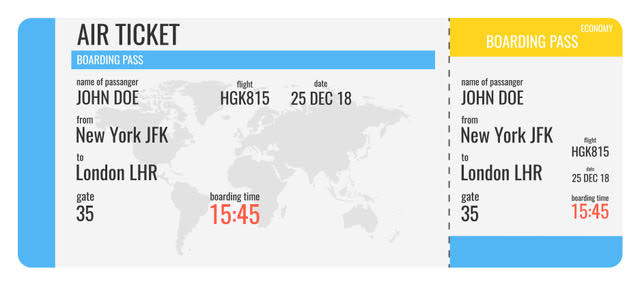